Sisäilmastoon liittyvät määräykset sekä tavoite- ja toimenpidearvot
Opetusmateriaali sisäilma-asioita opiskelevien ammattilaisten käyttöön 
Osa 1/9
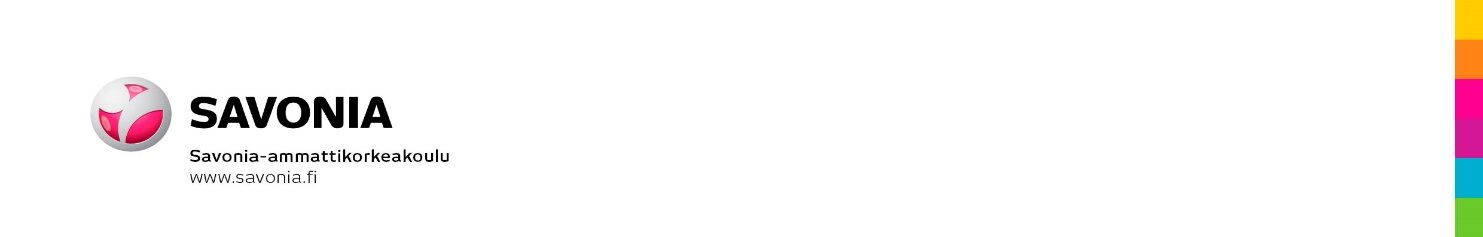 Saatteeksi opetusmateriaalin käyttöön
Opetusmateriaali sisältää yleistä tietoa sisäilmaston epäpuhtauksista, ilmanvaihtojärjestelmän vaikutuksesta sisäilmaston laatuun, sisäilmastoselvityksen vaiheista, altistumisen ja terveydellisen merkityksen arvioinnista sekä riskiviestinnästä ja koetun sisäympäristön arvioimisesta. Materiaali on tarkoitettu oppilaitosten käyttöön ja sitä voidaan hyödyntää sekä täydennys- että tutkintokoulutuksissa, jotka pätevöittävät kosteus- ja homevaurioiden korjaushankkeissa mukana olevia asiantuntijoita (rakennusterveysasiantuntijat, sisäilma-asiantuntijat, kuntotutkijat, korjaussuunnittelijat ja korjaustyönjohtajat). Opetusmateriaalia voidaan hyödyntää kokonaisuutena tai yksittäisinä aihealueina. Jos materiaalista käytetään yksittäisiä sivuja tai taulukoita, on materiaalin alkuperäinen lähde aina ilmoitettava.

Epäpuhtauslähteitä käsittelevissä osissa käsitellään epäpuhtauksien eri lähteitä, tutkimusmenetelmiä ja tutkimustulosten tulkintaan liittyviä ohje-, viite- ja toimenpidearvoja. Käsiteltäviä epäpuhtauksia ovat mikrobit, kemialliset epäpuhtaudet, villakuidut ja asbesti. Sisäilmaston olosuhteita käsittelevässä osiossa käydään lävitse sisäilman lämpötilan, suhteellisen kosteuden, radonin ja melun mittausmenetelmiä ja mittaustulosten tulkintaohjeita sekä toimenpidearvoja. Lisäksi osiossa käsitellään suhteellisen kosteuden mittaamista rakenteista eri menetelmillä. Ilmanvaihtoon liittyvässä osiossa käsitellään eri ilmanvaihtojärjestelmien toimintaperiaatteita sekä niiden vaikutusta sisäilmaston laatuun. Osiossa käsitellään ilmanvaihtojärjestelmien yleisimpiä epäpuhtauslähteitä, ilmanvaihtoon liittyviä määräyksiä ja suosituksia sekä ohjeita ilmanvaihtojärjestelmien puhtauden hallintaan. Opetusmateriaalissa käsitellään sisäilmastoselvityksen eri vaiheita, altistumisen ja terveydellisen merkityksen arvioinnin haasteita ja menetelmiä sekä koetun sisäympäristön merkitystä sisäilmasto-ongelmaan ja sen selvittämiseen. Sisäilmastoselvityksen vaiheita käsittelevässä osiossa käsitellään lyhyesti myös riskiviestinnän haasteita ja merkitystä selvitysprosessissa.

Opetusmateriaali on tehty Savonia ammattikorkeakoulun rakennustekniikan opintoihin liittyvänä projektityönä, josta se on täydennetty kosteus- ja hometalkoiden käyttöön opetusmateriaaliksi. Opetusmateriaalin on tehnyt Veli-Matti Pietarinen ja projektityötä ovat ohjanneet Savonia ammattikorkeakoululta Helmi Kokotti, Markku Rusi ja Pasi Haataja.

Aineiston sisältöä saa muokata vain tekijän luvalla. Opetusmateriaalissa mahdollisesti olevista virheistä tai puutteista toivotaan palautetta suoraan tekijälle osoitteeseen veli-matti.pietarinen@sisailmakeskus.fi tai kosteus- ja hometalkoiden osoitteeseen hometalkoot.ym@ymparisto.fi. Asialliset ja yksilöidyt korjausehdotukset huomioidaan seuraavan päivityksen yhteydessä.

Lisätietoa / palautteet:
Veli-Matti Pietarinen		
veli-matti.pietarinen@sisailmakeskus.fi
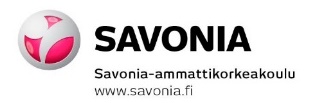 2
Sisällysluettelo:
Mikrobit
Käsitteitä
Rakennuksen kosteuslähteet ja kosteuden siirtyminen rakenteissa
Rakenteiden mikrobivaurioriskin arviointi
Ilmayhteys rakenteen mikrobivauriosta sisäilmaan
Yleistä mikrobeista
Mikrobien kasvuolosuhteet
Mikrobilajit
Mikrobien kasvu eri rakennusmateriaaleissa
Mikrobien tuottamat toksiinit
Mikrobinäytteiden ottaminen ja tulosten tulkinta 
Mikrobien analyysimenetelmät
Altistumisen arviointi mikrobiepäpuhtauksille

Kemialliset epäpuhtaudet
Kemialliset epäpuhtaudet, yleistä
Haihtuvat orgaaniset yhdisteet
FLEC-mittaus
BULK-näyte
Betonirakenteisten lattioiden muovipäällysteiden korjaustarpeen arviointi
Hiilidioksidi ja hiilimonoksidi
Ammoniakki
Formaldehydi
Polysykliset aromaattiset hiilivedyt
Nikotiini
Sisäilmaston ohje- ja toimenpidearvot
Eduskunnan tarkastusvaliokunnan raportti 
Yleistä lainsäädännöstä
Rakentamismääräyskokoelma D2
Asumisterveysasetus
Asumisterveysasetuksen soveltamisohjeet, Valvira
Sisäilmastoluokitus 2008
Ohje työpaikkojen sisäilmasto-ongelmien selvittämiseen (TTL)
Kosteus- ja homevauriot - ratkaisuja työpaikoille, (TTL)
Toimiston sisäilman tutkiminen (TTL)
Koulurakennusten kosteus- ja homevauriot (KTL)
Haitalliseksi tunnetut pitoisuudet 
Kosteudenhallinta ja homevaurioiden estäminen (RIL)
Kosteus- ja homevaurioituneen rakennuksen kuntotutkimus -opas

Fysikaaliset olosuhteet
Lämpöviihtyvyys
Sisäilman lämpötila
Lämpötilaindeksi
Sisäilman kosteus
Rakennekosteus
Rakennuksen ilmatiiveys
Vuotoilmareittien mittausmenetelmät
Radon
Radontorjunta
Melu
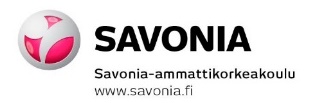 3
Sisällysluettelo:
Koettu sisäympäristö ja sisäilmastokysely
Koettu sisäympäristö
Sisäilmastokysely
MM40-Örebro -kysely
Työterveyslaitoksen sisäilmastokysely
Koulujen sisäilmastokysely

Sisäilmastoselvitys
Sisäilmastoselvityksen vaiheet
Taustatiedot kohteesta
Arviointikäynti
Jatkotutkimukset
Johtopäätökset
Sisäilmastoselvitys ja viestintä
Sisäilmaongelman ratkaiseminen asunto-osakeyhtiössä

Altistumisen arviointi
Käsitteet
Lainsäädäntö
Sisäilmasto-ongelmien vaikutus tilojen käyttäjien terveyteen
Altistumisen ja terveydellisen merkityksen arviointi
BS8800 - riskinarviointistandardi
Kosteusvauriotyöryhmän muistio, STM 2009:18
Altistumisolosuhteiden arviointi sisäilman epäpuhtauksille (TTL)
Altistumisen ja terveydellisen merkityksen arviointi
Altistumisen arvioinnista terveydellisen merkityksen arviointiin
Mineraalivillakuidut ja asbesti
Mineraalivillakuidut
Mineraalivillakuidut ilmavaihtojärjestelmässä
Mineraalivillakuidut työtiloissa
Ohje- ja toimenpidearvot
Asbesti rakennuksessa
Asbestin aiheuttamat sairaudet
Asbesti, näytteenotto
Asbestin poistaminen rakennuksesta
Valtioneuvoston asetus asbestityön turvallisuudesta

Ilmanvaihto ja sisäilmasto
Ilmanvaihtojärjestelmät
Ilmanvaihtoon liittyvät ohjeet ja määräykset
Ilmamäärät ja ilmanvaihdon riittävyys
Tuloilman suodatus
Ilmanvaihtojärjestelmän puhtaus ja puhdistaminen
Ilmanvaihtojärjestelmän kosteuden lähteet
Palautus- ja siirtoilma
Ulkoilma- ja jäteilmalaitteiden sijoittaminen
Mineraalivillakuidut ilmanvaihtojärjestelmässä
Paine-erot rakennuksessa
Ilmanjako
Jäähdytyspalkit ja puhallinkonvektorit
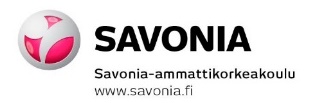 4
Eduskunnan tarkastusvaliokunnan raportti
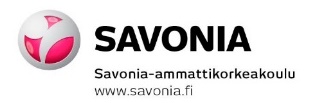 5
Eduskunnan tarkastusvaliokunnan raportti 1/2012
Hankkeen tavoite: 
Tuottaa uutta tietoa kosteus- ja homeongelmien esiintymisen laajuudesta, merkittävyydestä ja esiintymisen syistä
Tuoda ratkaisuja kosteus- ja homeongelmien vähentämiseen

Toteutus:
Työterveyslaitoksen asiantuntijaryhmä, 2012 (Reijula ym., 2012)
Kari Reijula, Guy Ahonen, Harri Alenius, Rauno Holopainen, Sanna Lappalainen, Eero Palomäki, Marjut Reiman
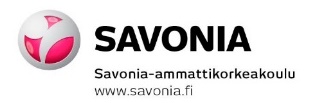 6
Mikä on merkittävä kosteus- ja homevaurio?
Kosteus- ja homevaurion määritteleminen merkittäväksi ei perustu pelkästään tekniseen tarkasteluun, vaan sen pitää sisältää myös altistumisen todennäköisyyden arviointi, jotta terveydellinen ulottuvuus saadaan mukaan

Merkittävä kosteus- ja homevaurio
Vähäistä laajempi rakenteellinen vika, jonka seurauksena haitallinen altistuminen kosteusvaurioituneista rakenteista ja materiaaleista vapautuville kemiallisille, fysikaalisille ja biologisille (mm. mikrobiperäisille) epäpuhtauksille on todennäköistä 

Haitallista altistumista voidaan pitää todennäköisenä, kun rakennuksessa näkyy kosteus- ja homevaurioita sisäpinnoilla, mikrobikasvua voidaan todeta materiaaleissa tai ympäröivissä rakenteissa, poikkeavaa altistetta on todettu ilma- tai pölynäytteissä, tilat ovat selvästi alipaineisia tai vaurioituneesta tilasta on ilmayhteys työskentelytilaan
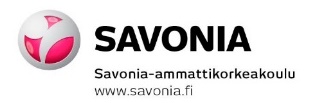 7
[Speaker Notes: Kari Reijula, Guy Ahonen, Harri Alenius, Rauno Holopainen, Sanna Lappalainen, Eero Palomäki, Marjut Reiman: Rakennusten kosteus- ja homeongelmatEduskunnan tarkastusvaliokunnan julkaisu 1/2012 (lokakuu 2012)Vähäisiä (pistemäisiä, yksittäisiä, lyhytkestoisiä) kosteusvaurioita löytyy melkein kaikista rakennuksista]
Merkittävien kosteus- ja homevaurioiden yleisyys rakennuksissa
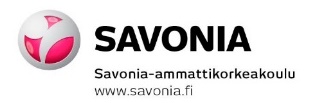 8
Yleistä lainsäädännöstä
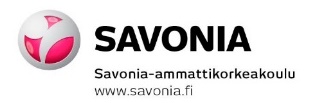 9
Lainsäädäntö, määräykset ja ohjeet
Kuva: Korjausrakentamisen jatkokurssi, Savonia amk
Pasi Haataja
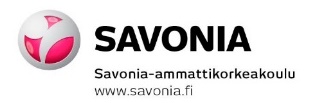 10
Lainsäädäntö ja määräykset
Maankäyttö- ja rakennuslaki

Rakennuksen käyttötarkoitus » tulee täyttää terveyden perusvaatimukset
MRL 117 §


Rakennuksen kunnossapito » tulee täyttää terveellisyyden, turvallisuuden ja käyttökelpoisuuden vaatimukset
MRL 166 §


Rakennushanke » suunnittelu ja rakentaminen säännösten, määräysten ja myönnetyn rakennusluvan mukaisesti
Henkilöstön riittävä pätevyys
MRL 119 §

Rakentamismääräyskokoelma D2 ja C2
Suunniteltava ja rakennettava, ettei käyttäjälle aiheudu terveysriskiä 


Valtioneuvoston asetus, voimassa 1.6.2015 alkaen
rakentamisen suunnittelutehtävien vaativuusluokkien määräytyminen
Maankäyttö- ja rakennuslaki 132/1999; Suomen rakentamismääräyskokoelma D2 ja C2, Ympäristöministeriö
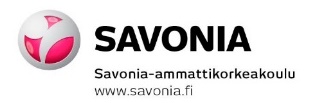 11
Lainsäädäntö ja määräykset
Terveydensuojelulaki
Asunnon ja muun sisätilan sisäilman olosuhteiden tulee olla sellaiset, ettei niistä aiheudu terveyshaittaa

Terveydensuojelulaki: “terveyshaitta” 
Elinympäristössä olevasta tekijästä tai olosuhteesta aiheutuva sairaus tai sen oire 
Altistuminen terveydelle vaaralliselle aineelle tai tekijälle siinä määrin, että sairauden tai sen oireiden syntyminen on mahdollista
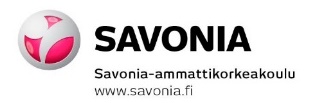 12
Sosiaali- ja terveysministeriön asetus, 2015Asunnon ja muun oleskelutilan terveydellisistä olosuhteista sekä ulkopuolisen asiantuntijan pätevyydestä
Terveyshaitta on arvioitava kokonaisuutena siten, että altisteen toimenpiderajaa sovellettaessa otetaan huomioon altistumisen todennäköisyys, toistuvuus ja kesto, mahdollisuudet välttyä altistumiselta tai poistaa haitta sekä poistamisesta aiheutuvat olosuhteet ja muut vastaavat tekijät.
Sosiaali- ja terveysministeriön asetus asunnon ja muun oleskelutilan terveydellisistä olosuhteista sekä ulkopuolisten asiantuntijoiden pätevyysvaatimuksista, 2015
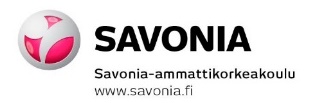 13
13
Lainsäädäntö ja määräykset
Työturvallisuuslaki
8 §
Työnantaja on tarpeellisilla toimenpiteillä velvollinen huolehtimaan työntekijöiden turvallisuudesta ja terveydestä työssä. Tässä tarkoituksessa työnantajan on otettava huomioon työhön työolosuhteisiin ja muuhun työympäristöön samoin kuin työntekijän henkilökohtaisiin edellytyksiin liittyvät seikat.
Esimerkiksi homevauriotutkijoiden ja –korjaajien suojautuminen
Sisäilmaongelmiin reagoiminen
Työnantajan on jatkuvasti tarkkailtava työympäristöä, työyhteisön tilaa ja työtapojen turvallisuutta. Työnantajan on myös tarkkailtava toteutettujen toimenpiteiden vaikutusta työn turvallisuuteen ja terveellisyyteen.
Korjaustöiden jälkiseuranta, oirekyselyt
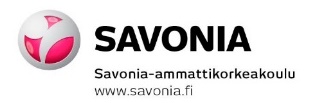 14
Ohjearvoja sisäilmaston laadulle
Ei terveysperusteisia ohjearvoja sisäilman epäpuhtauksille
Ohje- ja viitearvot
toimenpiderajat
Suunnitteluarvot

Määräyksiä sisäilman lämpö- ja kosteusolosuhteiden hallintaan 

Määräytyvät tilojen käyttötarkoituksen perusteella
Asunnot, päiväkodit, koulut
toimistotyöpaikat
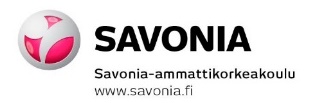 15
WHO guidelines for indoor air quality: dampness and mould (2009)
Kosteus- ja homeongelmat ovat yhteydessä hengitystieoireisiin ja uuden astman synnyn riskiin 
Kosteus ja mikrobit ovat indikaattoreita - osoittavat olosuhdetta 
Ei tunneta tarkkaan altistumista ja tautimekanismia, jolla hengitystiehaitat aiheutuvat 
	→ syy-seuraussuhde vielä epäselvä

Ei voida asettaa terveysperusteista raja-arvoa, mikä määrittelisi ns. turvallisen altistumisen 
Kosteus ja homekasvu tulisi aina ehkäistä
WHO guidlines for indoor air quality; dampness and mould. World Health Organisation, Copenhagen, 2009; www.euro.who.int/__data/assets/pdf_file/0017/43325/E92645.pdf
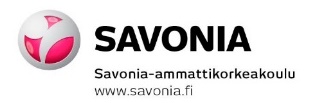 16
16
Rakentamismääräyskokoelma D2
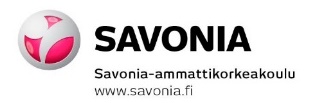 17
Rakentamismääräyskokoelma D2Rakennuksen sisäilmasto ja ilmanvaihto
Täydentää maankäyttö- ja rakennuslakia, ympäristöministeriö

Soveltamisala: uudet, ympäri vuoden käytössä olevat rakennukset

Ohjearvoja sisäilmaston laadulle:
Sisäilman epäpuhtauksien enimmäisarvoja rakennuksen sisäilmaston suunnitteluun ja toteutukseen
Sisäilman lämpötila ja kosteus
Ilmanvaihtojärjestelmän toimintaan liittyvät ohjeet, suositukset ja määräykset
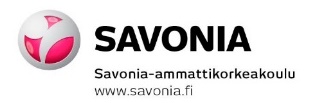 18
Rakentamismääräyskokoelma D2
PM10 hiukkaset
huonelämpötila
ilmanvaihdon lämmityksen tarvitsema lämpömäärä
ilmanvaihto
ilmanvaihdon lämmityksen ominaissähköteho
ilmanvaihtokerroin
ilmastointi
jäteilma
kierrätysilma
koneellinen tulo- ja poistoilmajärjestelmä
koneellinen poistoilmajärjestelmä
käyttöaika
lämpötilahyötysuhde
oleskelutila
oleskeluvyöhyke
painovoimainen ilmanvaihtojärjestelmä
palautusilma
poistoilma
siirtoilma
suunniteltu käyttöikä
tuloilma
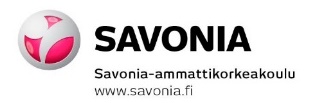 19
Rakentamismääräyskokoelma D2Rakennuksen sisäilmasto ja ilmanvaihto
Määräyksiä sisäilmaston laadulle
Sisäilman kosteus ei saa olla jatkuvasti haitallisen korkea eikä kosteus saa tiivistyä rakenteisiin eikä niiden pinnoille tai ilmanvaihtojärjestelmään siten, että se aiheuttaa kosteusvaurioita, mikrobien tai pieneliöiden kasvua tai muuta terveydellistä haittaa

Rakennus on suunniteltava ja rakennettava siten, että oleskeluvyöhykkeen viihtyisä huonelämpötila voidaan ylläpitää käyttöaikana niin, ettei energiaa käytetä tarpeettomasti

Rakennus on suunniteltava ja rakennettava siten, että sisäilmassa ei esiinny terveydelle haitallisessa määrin kaasuja, hiukkasia tai mikrobeja eikä viihtyisyyttä alentavia hajuja

Lisäksi määräyksiä tilojen ilmanvaihdon toiminnalle, puhtaudelle, käytölle ja riittävyydelle
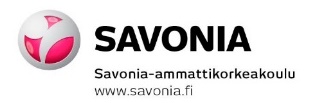 20
Asumisterveysasetus
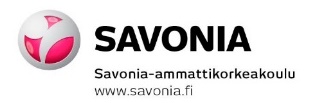 21
Sosiaali- ja terveysministeriön asetus, 2015Asunnon ja muun oleskelutilan terveydellisistä olosuhteista sekä ulkopuolisen asiantuntijan pätevyydestä
Asumisterveysasetus perustuu vuonna 2003 Terveydensuojelulain 32 §:n nojalla voimaan tulleeseen Asumisterveysohjeeseen ja korvaa sen päivitettynä.
Asumisterveysasetuksella säädetään asunnon ja muun oleskelutilan terveydellisistä olosuhteista
Fysikaaliset olot
Kemialliset altisteet
Mikrobit
Pölyt ja hiukkaset
Toimenpideraja-arvot
pitoisuus, mittaustulos tai ominaisuus, jonka ylittyessä tulee ryhtyä terveydensuojelulain 27 §:n tai 51 §:n mukaisiin toimenpiteisiin terveyshaitan selvittämiseksi ja tarvittaessa sen poistamiseksi tai rajoittamiseksi
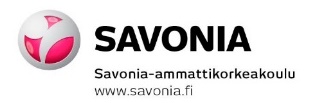 22
[Speaker Notes: Asetus = Asetus on Suomen lakia täsmentävä tai täydentävä säädös]
Asumisterveysasetuksen soveltamisohjeet, Valvira
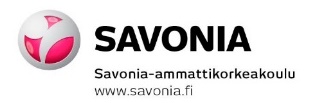 23
Asumisterveysasetuksen soveltamisohje, Valvira
Valviran laatimassa asumisterveysasetuksen soveltamisohjeessa annetaan yksityiskohtaisia tulkintoja ja käytännöllisiä esimerkkejä asumisterveysasetuksen soveltamiseen. 

Tarkoitettu kuntien terveydensuojeluviranomaisille ja muille alan asiantuntijoille

Julkaistu verkkojulkaisuna viidessä osassa
Osa 1, Asumisterveysasetuksen pykälät 1 – 10
Osa 2, Asumisterveysasetuksen pykälät 11 – 13 
Osa 3, Asumisterveysasetuksen pykälät 14 – 19 
Osa 4, Asumisterveysasetuksen pykälä 20 
Osa 5, Asumisterveysasetuksen pykälät 21
https://www.valvira.fi/-/asumisterveysasetuksen-soveltamisoh-1
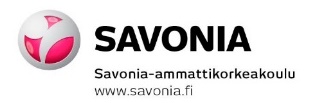 24
Sisäilmastoluokitus 2008
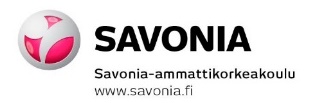 25
Sisäilmastoluokitus 2008RT-0710946
Soveltamisala: Suunnittelun ohjearvoja uudisrakentamiseen ja soveltuvin osin korjausrakentamiseen
Työ- ja asuinrakennukset
Ei voida käyttää rakennuksen terveellisyyden arvioinnissa

Määritellään tavoite- ja suunnittelutasot sisäympäristölle
Huomioidaan rakennushankkeen jokaisessa vaiheessa
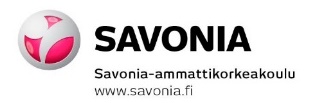 26
Sisäilmastoluokitus 2008RT-0710946
Sisäilmastoluokat
S1: Tilan sisäilman laatu on erittäin hyvä. Tilan käyttäjä pystyy yksilöllisesti hallitsemaan lämpöoloja sekä valaisusta, ei ylilämpenemistä.

S2: Tiloissa on hyvä sisäilmasto, ei häiritseviä hajuja. Ei ilman laatua heikentäviä vaurioita tai epäpuhtauslähteitä. Ylilämpiäminen on mahdollista kesäpäivinä

S3: täyttää rakentamismääräyksien vähimmäisvaatimukset
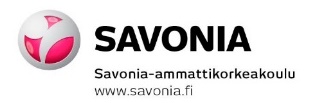 27
Sisäilmastoluokitus 2008RT-0710946
Kuva 1. Operatiivinen lämpötila oleskeluvyöhykkeellä S1-luokassa
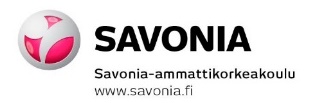 28
[Speaker Notes: Oleskeluvyöhyke = lattiasta 1, 8 m korkeuteen, 0,6 m seinistä]
Sisäilmastoluokitus 2008RT-0710946
Kuva 2. Operatiivinen lämpötila oleskeluvyöhykkeellä S2-luokassa
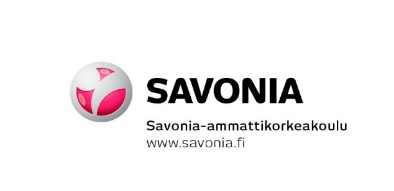 29
Sisäilmastoluokitus 2008RT-0710946
Kuva 3. Operatiivinen lämpötila oleskeluvyöhykkeellä S3-luokassa
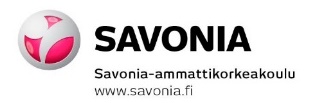 30
Ohje työpaikkojen sisäilmasto-ongelmien selvittämiseen
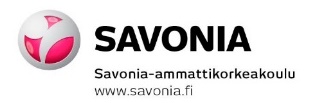 31
Ohje työpaikkojen sisäilmasto-ongelmien selvittämiseenTyöterveyslaitos, 2016
Toimintamalli ja moniammatillinen yhteistyö

Työpaikan eri toimijoiden, terveydenhuollon ja viranomaisten roolit sisäilmasto-ongelmassa

Asiantuntijoiden pätevyydet

Työpaikkaselvitysten tulosten tulkinta
Altistumisolosuhteiden arviointi
Terveydellisen merkityksen arviointi

Selvitysten eteneminen ja sisäilmaston haitta-tekijät
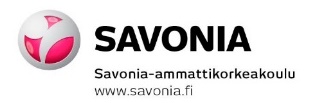 32
Kosteus- ja homevauriot -ratkaisuja työpaikoilleTyöterveyslaitos
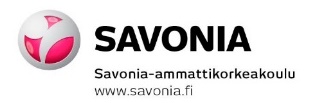 33
Kosteus- ja homevauriot Ratkaisuja työpaikoille
Tietoa sisäympäristöongelmien ratkaisuprosessista ja korjausten jälkeisestä seurannasta

Suunnattu työterveyshuolloille, linjajohdolle, työsuojelu- ja työturvallisuushenkilöstölle sekä kiinteistöhuollosta vastaaville henkilöille
Kosteus- ja homevauriot, ratkaisuja työpaikoille, 
Työterveyslaitos, 2014, ISBN 978-952-261-471-1
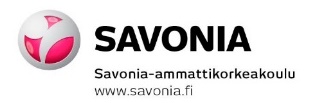 34
Kosteus- ja homevauriot-ratkaisuja työpaikoille
Tietoa sisäympäristöongelmien ratkaisuprosessista, altistumisen arvioinnista ja korjausten jälkeisestä seurannasta

Suunnattu työterveyshuolloille, linjajohdolle, työsuojelu- ja työturvallisuushenkilöstölle sekä kiinteistöhuollosta vastaaville henkilöille
Kosteus- ja homevauriot, ratkaisuja työpaikoille, Työterveyslaitos, 2014, ISBN 978-952-261-471-1
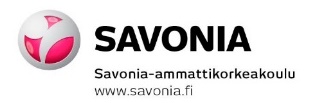 35
Toimiston sisäilman tutkiminen
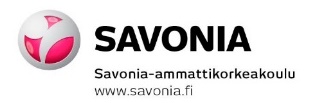 36
Toimiston sisäilman tutkiminenTyöterveyslaitos, 2011
Toimistoympäristön viitearvoja sisäilman laadulle
Tutkimus- ja mittausmenetelmät
 viitearvot, tulosten tulkinta
Ohjeita sisäilmaston olosuhteiden hallintaan

Toimintamalli sisäympäristöongelman ratkaisemiseen
Moniammatillinen sisäilmatyöryhmätyöskentely
Kokonaisvaltainen rakennuksen tutkiminen
Toimiston sisäilman tutkiminen, Salonen ym., 2011. Työterveyslaitos
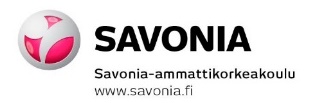 37
Toimiston sisäilman tutkiminen
Ohjearvot perustuvat:

Mikäli toksikologista tutkimustietoa ei ole saatavilla, tavoitearvot pitäisi johtaa työympäristötutkimuksista (Schleibinger, 2003)

 Työterveyslaitoksen tutkimusaineistoon perustuva viitearvo P50 kuvaa tavanomaista toimistotasoa

Viitearvo P90 (P100 homesienille ja bakteereille) kuvaa tasoa, jonka ylitys viittaa selvästi epätavanomaisen epäpuhtauslähteen olemassaoloon
Toimiston sisäilman tutkiminen, Salonen ym., 2011. Työterveyslaitos
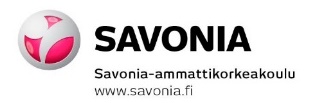 38
Koulurakennusten kosteus- ja homevauriot (KTL)
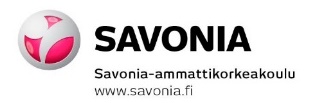 39
Koulurakennusten kosteus- ja homevauriot (KTL), 2008
Ohjeita koulujen kosteus- ja homevaurioiden selvittämiseen

Pääpaino mikrobiologisissa selvityksissä
Näytteenotto ja tulosten tulkinta
Korjausten onnistumisen seuranta
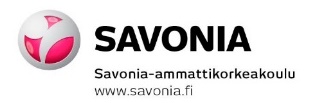 40
Koulurakennusten kosteus- ja homevauriot (KTL), 2008
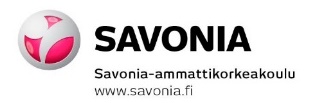 41
[Speaker Notes: Tulosten tulkinta = asumisterveysohje]
Haitalliseksi tunnetut pitoisuudet
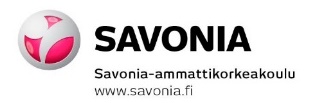 42
Haitalliseksi tunnetut pitoisuudet (HTP)
Sosiaali- ja terveysministeriö, 3/2014
Pienimpiä ilman epäpuhtauksien pitoisuuksia, joiden on arvioitu voivan vahingoittaa työntekijää

Ei huomioida lieviä vaikutuksia
Ei huomioida vakavia vaikutuksia, jos todennäköisyys pieni
Ei huomioida herkkiä yksilöitä
Altistusaika: 8h, 15 min, hetkellinen

Ylittyvät harvoin ei teollisten työpaikkojen sisäympäristössä
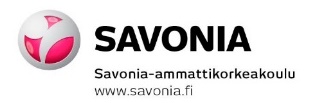 43
Haitalliseksi tunnetut pitoisuudet (HTP)
Eivät sovellu rakennusten sisäilman laadun arviointiin
Arvioidaan yleensä teollisuusprosessista aiheutuvia päästöjä työpaikalla
Työhygienian raja-arvoja

Esimerkki formaldehydi:
Hajukynnys: 35 µg/m3
Toimistoympäristön viitearvo: 15 µg/m3
Asumisterveysasetuksen toimenpideraja: 100 µg/m3 (Lyhyen ajan keskiarvopitoisuus) 
RakMk D2:n ohjearvo:  50 µg/m3
HTP8h-arvo: 370 µg/m3
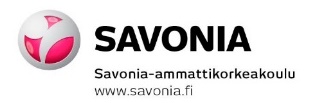 44
Kosteudenhallinta ja homevaurioiden estäminen, RIL
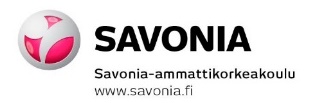 45
Kosteudenhallinta ja homevaurioiden estäminen RIL 250-2011
Ohjeita rakennushankkeen kosteuden hallinnasta
Käsitellään rakennushankkeen kaikki vaiheet sekä tilojen käyttäminen

Asuinrakennuksen kosteuslaatuluokitus
Rakennuksen ilmanpitävyys
Kylmäsiltojen määrä
Rakenteiden kuivumiskyky
Työmaan kosteudenhallinta
Talotekniikan toimivuus
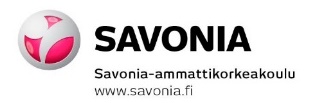 46
Kosteus- ja homevaurioituneen rakennuksen kuntotutkimus -opas
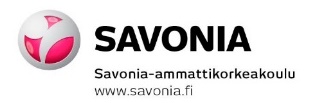 47
Kosteus- ja homevaurioituneen rakennuksen kuntotutkimus -opasLuonnos 23.1.2015
Päivitetty kosteus- ja homevaurioituneen rakennuksen kuntotutkimus -opas (ympäristöopas 28, 1997)
Suunnattu kosteus- ja mikrobivaurioiden ja yleisemmin kiinteistöjen sisäilmaongelmien kanssa tekemisissä oleville asiantuntijoille ja kuntotutkijoille 
Voidaan käyttää opetustarkoitukseen

Pääpaino kosteus- ja mikrobivaurioiden tutkiminen ja tunnistaminen
Rakennusfysiikkaa ja -tekniikka
Yleisimmät sisäilmanlaatua heikentäviä tekijät ja niiden tutkimusmenetelmät (materiaalipäästöt, ilmanvaihto)
Kosteus- ja homevaurioituneen rakennuksen kuntotutkimus -opas, 
ympäristöministeriö, luonnos 23.1.2015
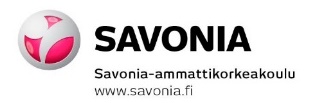 48
Mikä on hyvä sisäympäristö?
HAVAITTU / MITATTU SISÄYMPÄRISTÖ
Sisäilman 
laadussa ja
sisäympäristö-
tekijöissä ei 
havaita puutteita



Tilojen tekninen 
kunto ja sisäilmasto-
olosuhteet
Tilan käyttäjät 
ovat sisäilmaan 
ja sisä-
ympäristöön 
tyytyväisiä



Tilojen käyttäjien 
terveydentila ja
kokemukset
tilaan liittyen
Työpaikalla on 
 hyvät toimintatavat 
sisäympäristöön 
 liittyvien ongelmien 
ehkäisemiseen, 
tunnistamiseen 
ja hallintaan

Toimintatavat 
rakennuksen 
ylläpidossa
(huolto, siivous, haitta-
ilmoitusmenettely,
haittojen hallinta)
KOETTU SISÄYMPÄRISTÖ
ORGANISAATION TOIMIVUUS
A
B
C
+
+
Toimintamalli vaikeiden sisäilmaongelmien ratkaisuun, Työterveyslaitos 2008
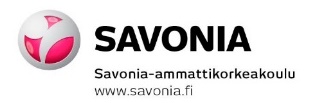 49
Lähteet:
Asumisterveysasetuksen soveltamisohjeet, Valvira, 2016, www.valvira.fi/-/asumisterveysasetuksen-soveltamisoh-1
Kosteus- ja homevaurioituneen rakennuksen kuntotutkimus –opas, ympäristöministeriö, luonnos 23.1.2015, http://www.ym.fi/fi-FI/Ajankohtaista/Lausuntopyynnot_ja_lausuntoyhteenvedot/Lausuntopyynto_luonnoksesta_rakennusten_(32552)
Kosteus- ja homevauriot, ratkaisuja työpaikoille, Työterveyslaitos, 2014, ISBN 978-952-261-471-1
Koulurakennusten kosteus- ja homevauriot –Opas ongelmien selvittämiseen. Meklin T., Putus T., Hyvärinen A., Haverinen-Shaughnessy U., Lignell U., Nevalainen A. Kansanterveyslaitoksen julkaisuja C 2/2008, ISBN:978-851-740-779-3
Lahtinen, Lappalainen, Reijula: Sisäilman hyväksi -  Toimintamalli vaikeiden sisäilmaongelmien ratkaisuun, Työterveyslaitos 2008
Maankäyttö- ja rakennuslaki 132/1999 
Rakennusten kosteus- ja homeongelmat, Eduskunnan tarkastusvaliokunnan julkaisu 1/2012
RIL 250-2011, Kosteudenhallinta ja homevaurioiden estäminen, 978-951-758-537-8
Ohje työpaikkojen sisäilmasto-ongelmien selvittämiseen, Työterveyslaitos, 2016, ISBN 978-952-261-608-1
Sosiaali- ja terveysministeriön asetus asunnon ja muun oleskelutilan terveydellisistä olosuhteista sekä ulkopuolisten asiantuntijoiden pätevyysvaatimuksista, 2015
Sisäilmastoluokitus 2008, RT 07-10946
Suomen rakentamismääräyskokoelma D2, rakennusten sisäilmasto ja ilmanvaihto, ympäristöministeriö
Terveydensuojelulaki 763/1993
Toimiston sisäilman tutkiminen, Työterveyslaitos, 2011, ISBN 978-952-261-048-5
Työturvallisuuslaki 738/2003
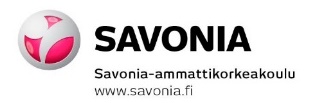 50